How to use this assembly PowerPoint
This PowerPoint contains an introduction to Reading Schools, as well as three interactive games you can use (or pick one):
Reading Dare – gives pupils a random reading challenge. Clicking on one of the buttons on Slide 5 will take you to another slide with a challenge on it.

Book Personality Quiz – a personality quiz with a series of questions on each slide, giving pupils a genre to try. 

Judge a book by its cover – shows pupils what to look for on a book cover when deciding what to read. Each book cover has labels pointing to an element of the cover. There’s also an opportunity for pupils to vote if they’d like to read the book or not.

At the end, there’s also an opportunity for you to talk about your Reading Leadership Group and ask interested pupils to stay behind if they’d like to join.
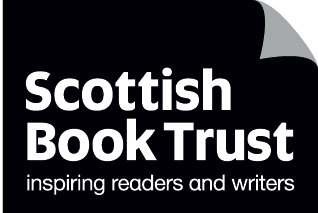 scottishbooktrust.com
Reading Schools
What will you read next?
scottishbooktrust.com
What is Reading Schools?
It’s a chance for you to…
 Read whatever you like
 Share recommendations and find new things to read
 Run reading events, groups or clubs

 Have a say in what reading projects you do as a school
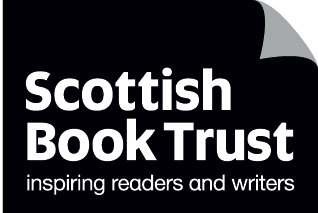 scottishbooktrust.com
Some questions:
What do you think is really great about reading in your school already?

What could make it better? How could you do that?

Are they any books, clubs, events or projects you’d like to run?

Have you visited your local library?
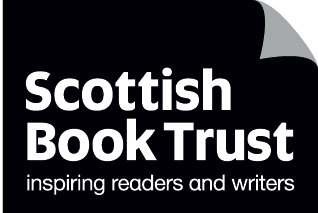 scottishbooktrust.com
Set yourself a reading dare
Click on a button below to get a randomized challenge
Move on to the next game
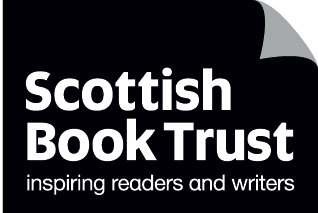 scottishbooktrust.com
Dare 1
Borrow a book from the library
Click on the books below to choose another challenge!
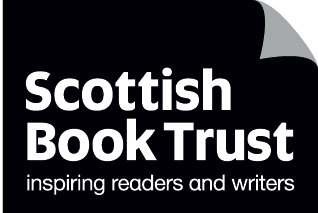 scottishbooktrust.com
Set yourself a reading dare
Click on a button below to get a randomized challenge
When you’re ready to move on, click here
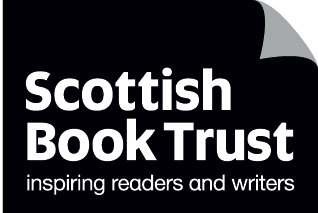 scottishbooktrust.com
Dare 2
Listen to an audiobook
Click on the books below to choose another challenge!
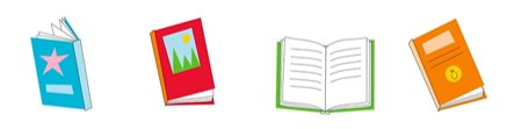 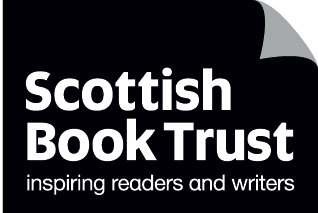 scottishbooktrust.com
Dare 3
Try a new author you haven’t read before
Click on the books below to choose another challenge!
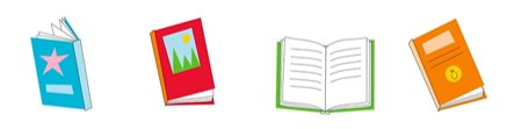 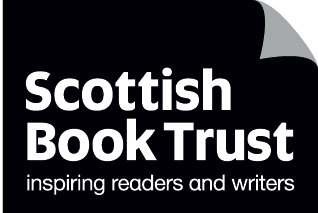 scottishbooktrust.com
Dare 4
Start a book group with your friends
Click on the books below to choose another challenge!
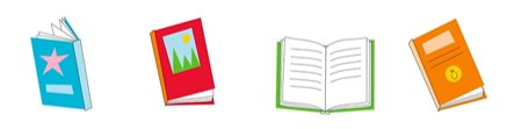 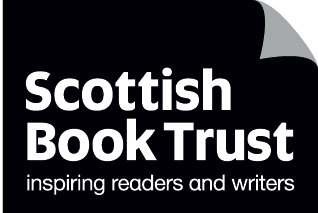 scottishbooktrust.com
Dare 5
Create a playlist of songs that matches your favourite book
Click on the books below to choose another challenge!
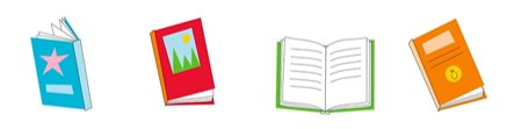 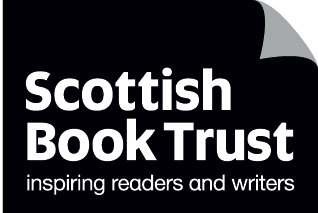 scottishbooktrust.com
Dare 6
Swap a book with a friend
Click on the books below to choose another challenge!
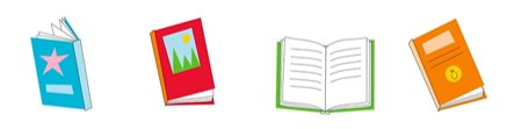 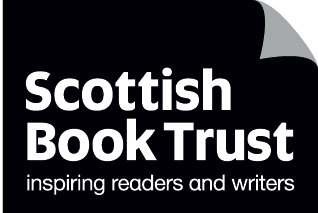 scottishbooktrust.com
Dare 7
Watch a film based on a book
Click on the books below to choose another challenge!
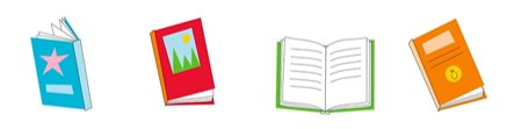 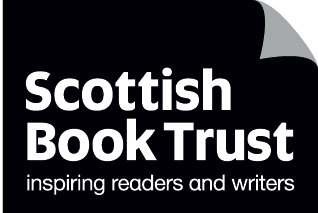 scottishbooktrust.com
Dare 8
Create a poster to advertise a book you enjoyed
Click on the books below to choose another challenge!
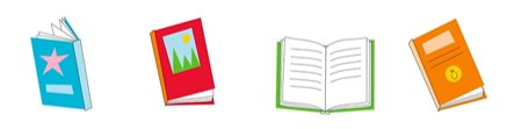 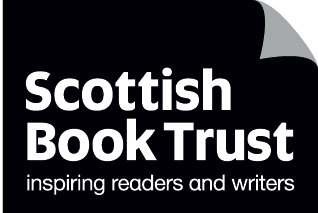 scottishbooktrust.com
What next?
As part of Reading Schools you could do all these dares – or pick your own!

Now let’s learn what kind of books you might like to read…
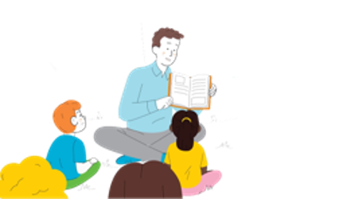 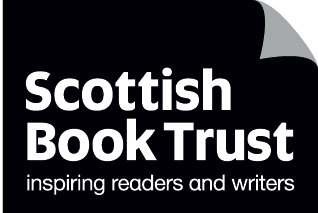 scottishbooktrust.com
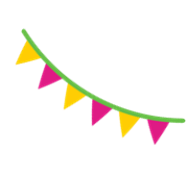 Book Personality Quiz Q1
If you could have any superpower would you rather…
A	Travel back in time B	Travel in magical lands C	Have super speed D	Make people happy and like each otherE	Put on a cloak of invisibilityF 	Read people’s mindsG	Talk to animals
H	Freeze time
I 	Be the world's funniest person
J	Fly
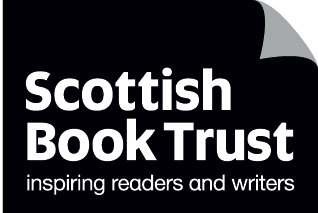 scottishbooktrust.com
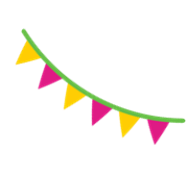 Book Personality Quiz Q2
What is your favourite subject at school?
A	History B	Art C	P.E.D	I can’t choose just one!E	DramaF	Maths G	Biology
H	English
I	None of the above, I just like having fun at break
J	Geography
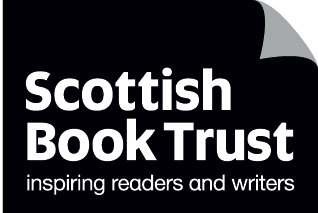 scottishbooktrust.com
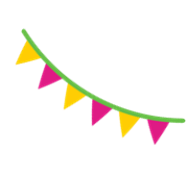 Book Personality Quiz Q3
Which of these words best describes you?
A	DeterminedB	Imaginative C	ActiveD	Daydreamer E	IndependentF	Thrill-seeker G	Caring
H	Interesting
I	Funny
J	Adventurous
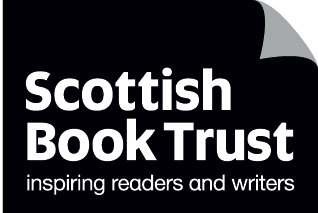 scottishbooktrust.com
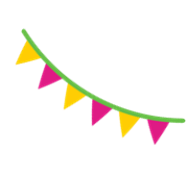 Book Personality Quiz Q4
If you could make one change to the world, what would it be?
A	Sit all world leaders down and show them what happened in the past, so 	they couldn't repeat those mistakes 
B 	Introduce magic 
C	Get rid of cars and we'd all have to ride/sail/climb/fly everywhere 
D	Make everyone a lot kinder towards each other 
E	Abolish school 
F	Solve the issue of Global Warming 
G	Abolish cruelty to animals and protect all endangered species
H	Make sure everyone is educated and gets the chance to use their minds 
	creatively
I	Make people less angry; make them see the funny side moreJ	Make travel easier so people can explore more of the world
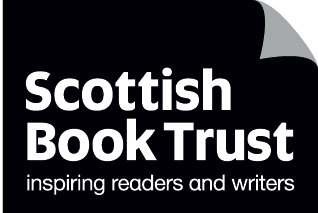 scottishbooktrust.com
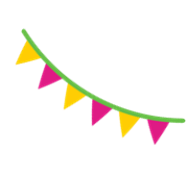 Book Personality Quiz Q5
If you could go anywhere right now, where would you go?
A	King Arthur's court B	A magical duelC	The World Cup D	A fantastic party with all your favourite people E	Your teacher slipping on a banana skin (you put it there!)F	A haunted houseG	A world full of talking animals
H	A fairytale forest
I	In a theatre with your favourite stand-up comedian 
J	Mount Everest
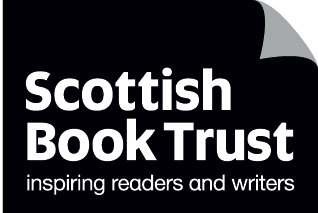 scottishbooktrust.com
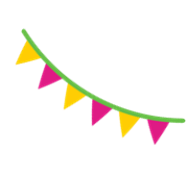 Book Personality Quiz Q6
What kind of friend are you?
A	A good listenerB	Thoughtful and generousC	Playful D	Considerate E	Fearless in sticking up for themF	Usually the most dare-devil oneG	Kind
H	You see the best in others
I	You always make them laugh
J	You persuade them to do exciting things
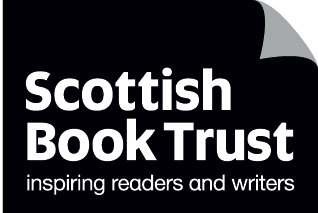 scottishbooktrust.com
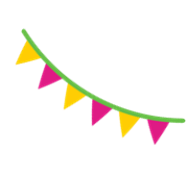 Book Personality Quiz Q7
What annoys you most in a book?
A	Books about normal boys and girls today B	No mythical creaturesC	Too much description, not enough actionD	No insight into character’s feelingsE	A drippy hero/heroine who doesn't take risks F	Nothing to make my hair stand on endG	Too many humans
H	Too ordinary- nothing to stretch the imagination
I	Not enough laughs
J	Not enough excitement
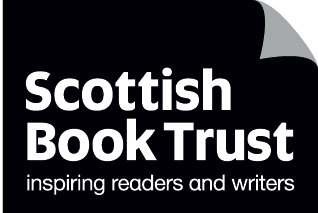 scottishbooktrust.com
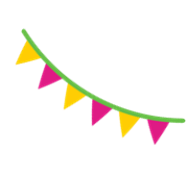 Answers (As – Es)
Mostly As – You're curious and fascinated by the way others lived and probably think that reading about the past is a good way of avoiding mistakes in the future. You might enjoy stories about history.

Mostly Bs – You have an active imagination and might enjoy 
books about magic and mystery.

Mostly Cs – You're full of energy, active and playful. You might like books about sport.

Mostly Ds – You like finding out about people and love it when everyone gets on well. You might like stories about friendship and family.

Mostly Es – You're independent, active and might be a rebel 
at heart. You like to read books with strong characters. You 
might enjoy books about heroes and villains.
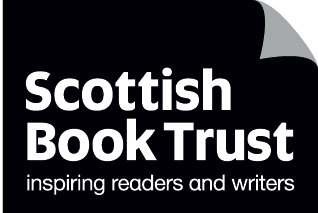 scottishbooktrust.com
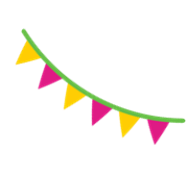 Answers (Fs – Js)
Mostly Fs – You're brave and a bit of a thrill seeker. You like solving mysteries. You might enjoy reading spooky books.

Mostly Gs – You like to tell your secrets to animals and wish they could talk back! You might enjoy reading books about animals.

Mostly Hs – You're creative and inquisitive and might enjoy reading books about folklore and fairytales.

Mostly Is – Laughter is really important to you. You have a good sense of humour and might like reading funny books.

Mostly Js – You're not the type to sit quietly and let things happen. The wilderness excites you and you love to get involved in 
exciting quests. You might enjoy books about adventure.
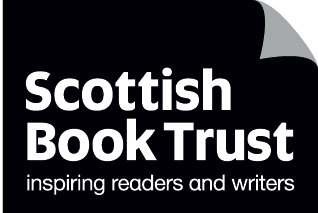 scottishbooktrust.com
Judge a book by its cover!
If you’re not sure if a book is for you - what clues can you look for in a book cover?
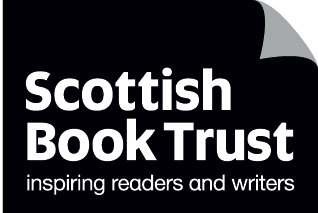 scottishbooktrust.com
What to look for on a book cover…
Does it look like the cover of another book you’ve enjoyed?
Does the title sound interesting?
Have you heard of the author?
Look for key words, e.g. “hilarious” (a funny book), “mystery” (a spooky book)
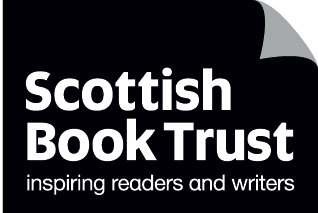 scottishbooktrust.com
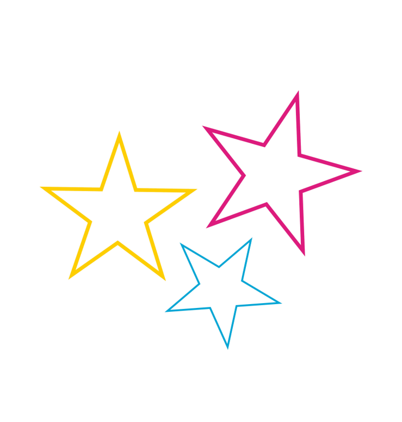 What do you notice on the cover ofForests?
Animals
Illustrations
Nonfiction
Inspiring
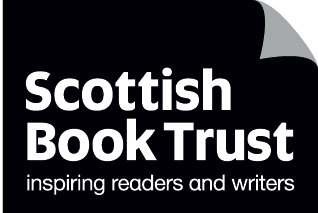 scottishbooktrust.com
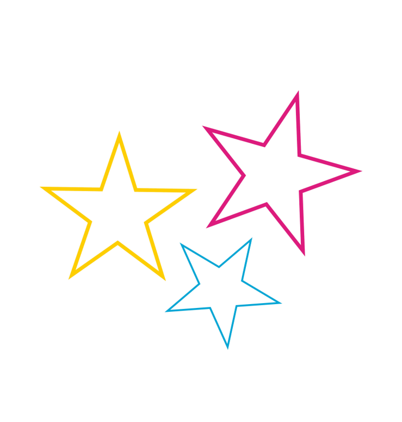 Time to vote: Forests
Put your hand up if you’d like to read a book like this…
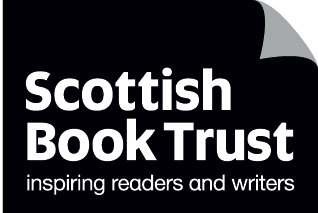 scottishbooktrust.com
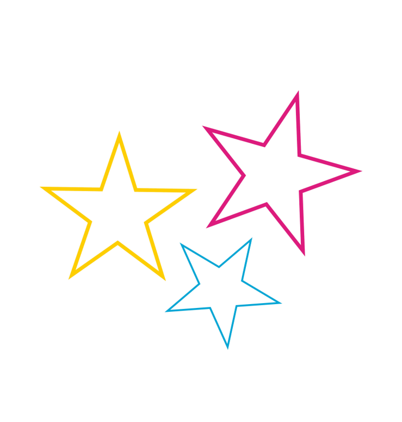 What do you notice on the cover of Bumble & Snug and the Angry Pirates?
Silly names!
Pirates!
Comic artwork
Treasure
Adventure
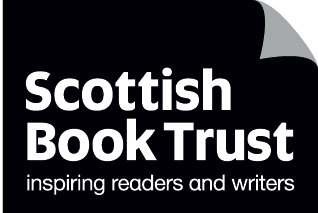 scottishbooktrust.com
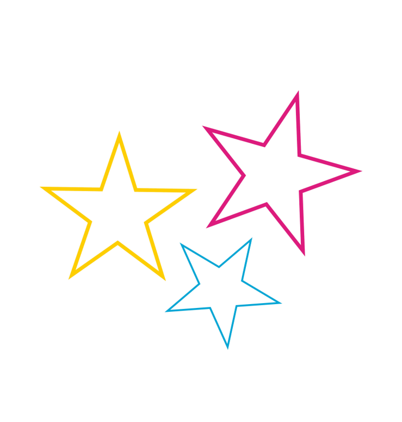 Time to vote: Bumble & Snug and the Angry Pirates
Put your hand up if you’d like to read a book like this…
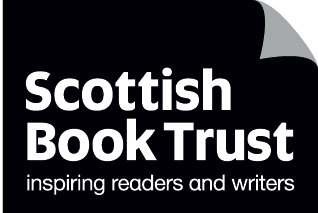 scottishbooktrust.com
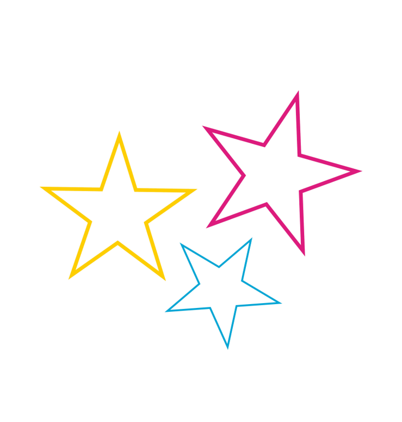 What do you notice on the cover of The Steam Whistle Theatre Company?
Historical clothing
A travelling theatre company!
Steam train
This character looks mischievous…
Magic?
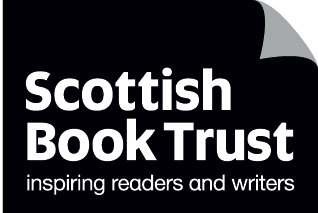 scottishbooktrust.com
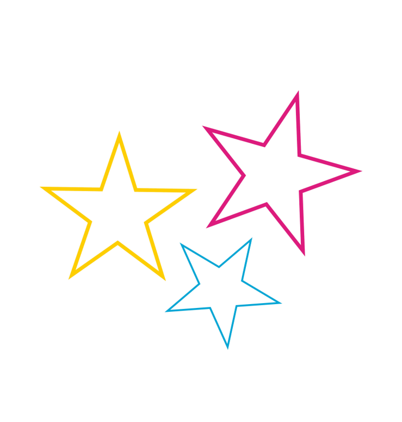 Time to vote: The Steam Whistle Theatre Company
Put your hand up if you’d like to read a book like this…
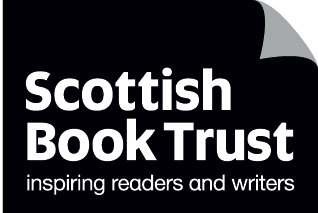 scottishbooktrust.com
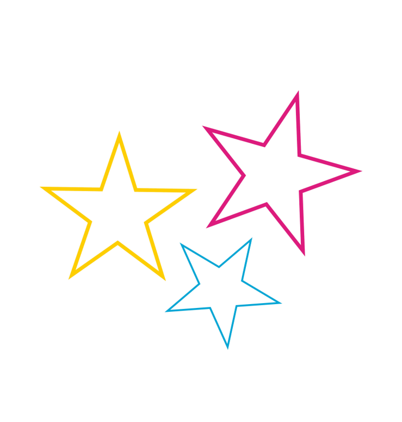 What do you notice on the cover of Unbelievable Football?
Football!
Unusual or fun stories!
True stories =non-fiction
Why is there a dog on the pitch?!
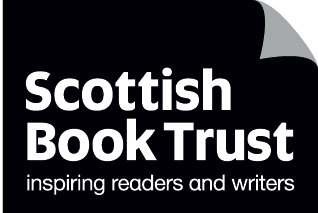 scottishbooktrust.com
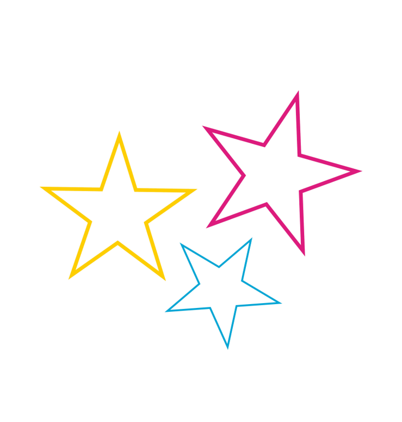 Time to vote: Unbelievable Football
Put your hand up if you’d like to read a book like this…
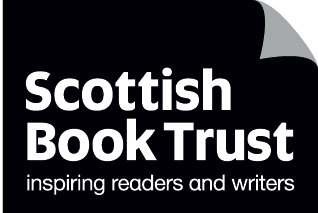 scottishbooktrust.com
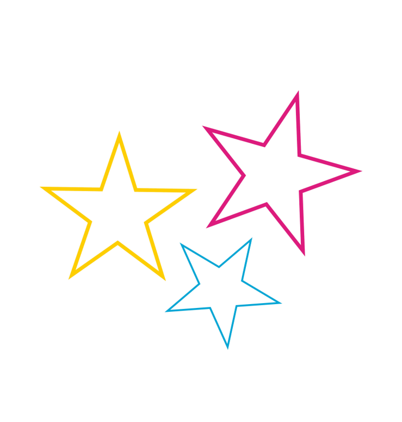 What do you notice on the cover ofDanny Chung Does Not Do Maths?
Hilarious!
Maybe we’ll learn why he doesn’t do maths…
Main character
Everyday setting
Illustrations
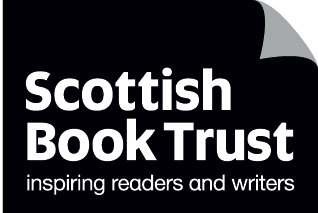 scottishbooktrust.com
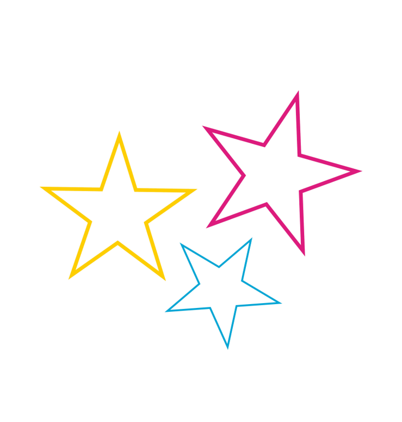 Time to vote: Danny Chung Does Not Do Maths
Put your hand up if you’d like to read a book like this…
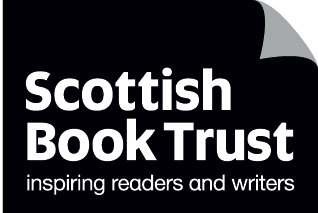 scottishbooktrust.com
Want to join your school’s Reading Leadership Group?
It’s a chance for you to…
 Plan reading groups or events
 Share your favourite books and meet other readers
 Work together in a group
 Represent your school’s reading choices
 Get everyone excited about reading!

If you’re interested, stay behind after assembly to chat to your teacher.
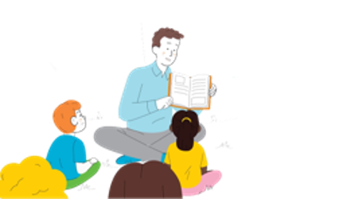 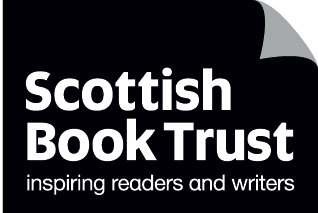 scottishbooktrust.com
Thank you
readingschools.scot
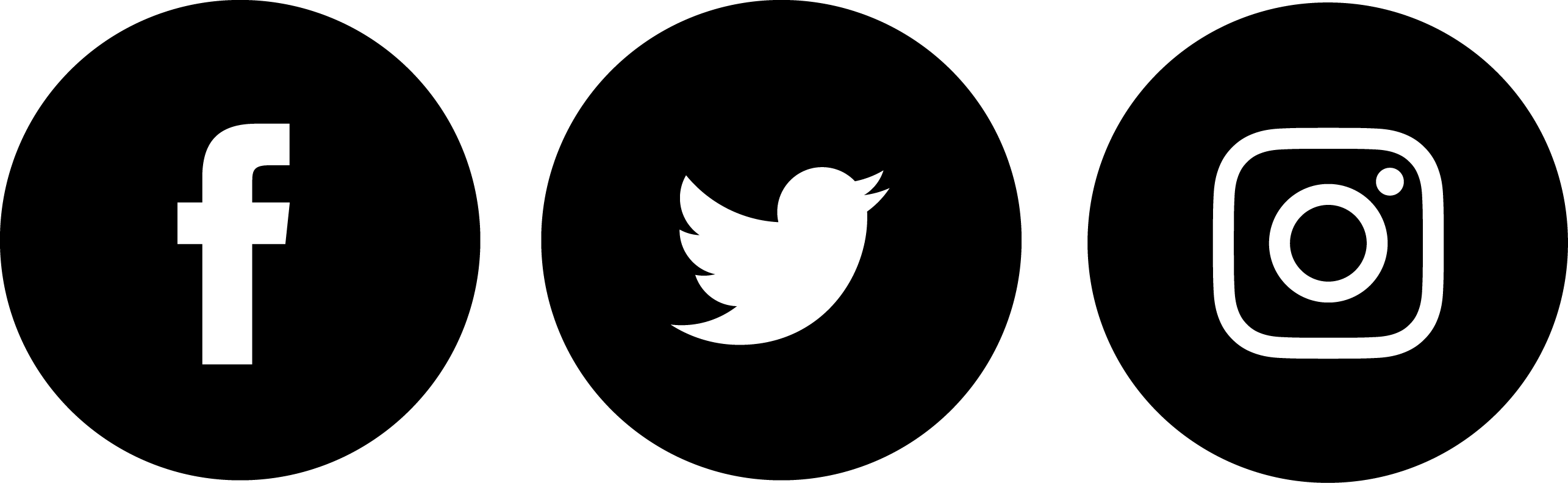 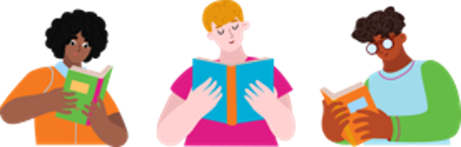 Scottish Book Trust is a national charity changing lives through reading and writing. Registered company SC184248 | Scottish charity SC027669